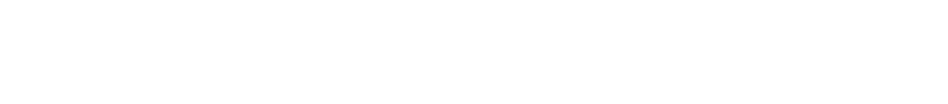 Санкційний комплаєнс
Володимир Єніч
партнер, адвокат
Must have cанкційного комплаєнсу
Політика управління санкційними ризиками
Типове санкційне застереження для договорів
Алгоритм моніторингу та перевірки контрагентів та зв'язків контрагентів
Спеціаліст, відповідальний за санкційний комплаєнс
Алгоритм дій на стадії, коли допущено порушення/обхід санкцій
Постанова
КАС у складі ВС від 14.05.25 у справі 320/14459/24
https://reyestr.court.gov.ua/Review/127342797
59. Отже, санкції, застосовані до особи на підставі Закону № 1644-VII, мають екстериторіальний характер, тобто не обмежуються дією лише території України. Якщо особа, щодо якої застосовані санкції, оформлює відчуження активів в іншій державі, то це не скасовує санкції, накладеної Україною. Блокування активів поширюється на будь-яке майно (активи), що перебуває у власності підсанкційної особи або щодо якого така особа має інше речове право, яке передбачає можливість прямого чи опосередкованого розпорядження відповідним майном, незалежно від місця знаходження цих активів...
60. Таким чином, оскільки внесення відомостей до Єдиного державного реєстру про зміну кінцевого бенефіціарного власника юридичної особи з підсанкційної особи на іншу є офіційним визнанням в Україні відповідного факту та впливає на правомочності щодо заблокованих активів, то, враховуючи мету застосування санкцій, державний реєстратор повинен відмовити у проведенні такої реєстрації, попри те, що факт відчуження акцій (частки) такої юридичної особи засвідчений документом іноземної держави. Якщо новий кінцевий бенефіціарний власник юридичної особи вже зареєстрований за законодавством іноземної держави, це не означає автоматичного визнання цього факту в Україні...
Внутрішні санкційні політики
ретельна перевірка потенційних контрагентів
на наявність непрямих зв'язків з підсанкційними особами, групами чи країнами
Аналіз зв'язків контрагентів
оцінка репутаційного та фінансового ризику, пов'язаного з можливістю попадання в санкційні списки контрагентів та постачальників
Ризик-менеджмент для контрагентів
постійний моніторинг діяльності контрагентів на предмет дотримання санкційних вимог і можливих змін у їх статусі в санкційних списках
Моніторинг бізнес-активності
Санкційні застереження
Стратегії для мінімізації ризиків, пов’язаних з торгівлею та фінансовими операціями з санкційними державами або фізичними
юридичними особами
Спеціалізовані юридичні та операційні формулювання
для контрактів, угод та партнерських відносин
Алгоритми для здійснення перевірок контрагентів на предмет відповідності санкційним вимогам
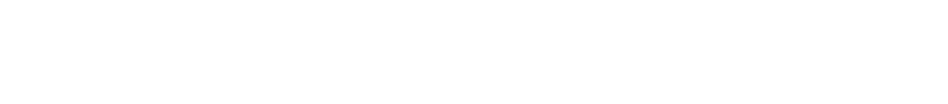 Володимир Єніч
партнер, адвокат
yenich@averlex.com
www.averlex.com